Training and Mobility of Managers and Technical staff
Carlo Rizzuto
Chair Sincrotrone Trieste
roma 2010 sept-oct
Criteria for a Pan-EU RI
Excellence, recognized at EU and international level (in research, education, technology)
Managerial and technical excellence to deliver top-level services, attracting a widely diversified and international community of scientific users 
Free, open access to rare resources through international competition, based only on excellence by peer review
Public funded results published/shared in the public domain
Access for training or proprietary research not interfering with peer-reviewed access (non-economic activity)
Clear pan-European added value measured by the type and international outreach and integration in distributed facilities
RIs: dynamic Knowledge and Innovation Triangles
RIs designed and operated to attract / host the best researchers in the world (open-peer-reviewed access) play important roles in research and in innovation.

To respond to challenges, they develop cross cutting innovation and world-level quality in all aspects of their activities: scientific, educational, technical and managerial.

By liberating the creative and inventive potential of the staff, the users the providers and the trainees, they become a crucial socioeconomic driver
roma 2010 sept-oct
Motors for change the Science aspects
Open access: 
attraction, selection
Structured  Communities, 
capable  in prioritizing
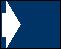 Fragmented
communities
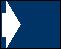 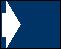 Multidisciplinary
approaches
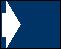 Disciplinary 
knowledge
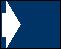 Pan-EU
Research
Infrastructure
Better
integrated data
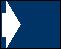 Advanced 
results
Scientific
 challenges
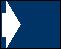 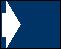 Science 
education
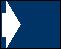 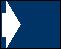 Peer selected 
researchers
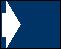 Benchmarking:
competition, collaboration
Improvement of 
local/national research
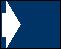 roma 2010 sept-oct
Motors for change the technology aspects
Open access: 
attraction, selection
Advanced and new
technologies
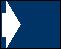 Existing 
technologies
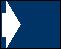 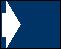 New developments 
and inventions
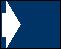 Providers
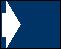 Pan-EU
Research
Infrastructure
Transfer to providers
and spin-offs
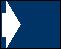 Advanced 
technical training
Technicians
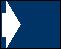 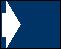 Increased 
competitivity
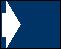 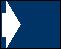 New challenges
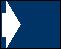 Benchmarking:
competition, collaboration
Improvement of 
local/national industry
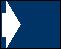 roma 2010 sept-oct
More funding 
to research
(structural&industl)
Industry-University
collaboration
(by open access)
Construction 
and competitivity
of ERA
New scientific 
Knowledge
new science
opportunities
Improved  public 
research
expenditure
Improved education
& training
opportunities
Possible
proprietary use
Attraction 
of private funding
Technology 
and innovation
opportunities
Political visibility 
and success
Business opportunities 
Attraction of industries
Spin off companies
International
 RI
Attraction of 
students to Science
Higher tax income
Improvement of 
Regional resources
Improved 
environmental aspects
Scientific tourism
Brain exchange
Instead of 
brain drain
Improved 
local infrastructure 
(transport, energy, 
housing,...)
Jobs and employment,
Local expenditure
Stakeholders and impacts
High quality public 
Procurement
Higher staff mobility
with industry
roma 2010 sept-oct
Different time perspectives
Science: long term
Policy-maker: next election
Students: my thesis
Industrial providers: this year’s budget
General public: today’s perception
Media: 5 p.m. today for tomorrow’s edition
…….
roma 2010 sept-oct
Different goals
Science: new insights, and peer’s acceptance
Policy makers: visibility and public acceptance
Students: best career and employment
Providers: net return and boss’s acceptance
General public: understand why and what
Media: impact on public
…etc…
roma 2010 sept-oct
Who aims at what?
Regional 
level
Scientific
level
Political 
level
Industrial
level
Technology 
and innovation 
opportunities
Attraction of
 industries&
private funding
New science
opportunities
Construction of
ERA
education&training
opportunities
Improved 
local infrastructure 
(transport, energy, 
housing,...)
Business
procurement 
opportunities
Improved  public 
research
expenditure
Construction of
ERA
Jobs&employment
+local expenditure
Possible 
Proprietary
use
Political visibility 
and success
More funding 
to research
& industry support
Industry-research
collaboration
(through open access)
Improved 
environmental 
aspects
Higher tax income
& attraction of
Private funding
Increasing economic motivation
roma 2010 sept-oct
Management aspectsat State, Institutional and RI level
Develop appropriate policies with limited resources
Bring and keep scientific quality at world level
Maximize scientific results and socioeconomic returns
Maximize cost benefit/ratio and fund raising
Maximize industrial returns & relevance
Improve social acceptance and involvement
Respond to grand challenges, in general and in particular: e.g.: decrease environmental impact, use less energy…..
Improve educational and training aspects, and personnel management: mobility, growth, staisfaction,….
Improve project management, e.g. cost containment, industrial and other partners involvement ……
…..etc
roma 2010 sept-oct
Important topic: define R, D and I
Research, Development and Innovation are (economically) very diverse, but get mixed together as “Research” in political and media discourse. 
The international trade definitions, and economic aspects:
Research: production of new knowledge (previously unknown!! = unpredictable) : i.e. discoveries (economic return to investor very rare : 100% public allowance)
Development: use of existing knowledge to produce new solutions: i.e inventions (economic return to investor, risky but possible: ≈50% public allowance)
Innovation: improving on existing solutions, rarely only S&T, more often finance, marketing, organization,……. (investment economically self-sustaining: <≈25% allowance)
roma 2010 sept-oct
Which economic aspects in an RI ?
Research, per se, is unable to self-finance (non economic, like sports or soul-searching)
But most of the researcher’s (and staff) activities are Development and Innovation: new instruments, new methods, new training, better organization… there is a lot of D@R and I@R!: Economic potential!
International RIs need to compete by developing excellent D and I: enhanced Economic potential (e.g. invention of the WWW…) 
But….due to state employment and lower mobility,  D and I have less effect on careers in EU: this is at the root of the “European Paradox”
roma 2010 sept-oct
Challenges in RI management
The “non economic aspect”: hosting for free…= losing money? How to explain it to funders?
Hosting the best researchers enhances quality of R, as well as D and I, but this must be accounted for
Management, therefore must seek excellence in very diverse issues (e.g. science, education & training, industry & tech-transfer, environment & energy, socio-economic returns, …fund-raising, communication…..)
Needs to develop specific “narratives” (mission, vision…), for: shareholders, stakeholders, public, funding agencies, donors, providers,…….and scientists
roma 2010 sept-oct
Funding and returns
Different during construction and operation:
Procurements in construction can be steered by funding partners, less so during operation
Expenditure during operation is largely local (≈50-70%): stipends, local infrastructures and taxes
It is easier to attract local and private one-off funding during construction (but in friendly fiscal environment)
Operation costs mainly borne on research funding
In all cases: returns depend on “absorptivity”, which, in turn, requires supporting actions (e.g. on scientific users and science parks)
roma 2010 sept-oct
The RAMIRI II project
Two groups of ≈60 people: Junior, Government officers and future RI managers: main organization: UK+It
Two meetings per group in specific RI+technology transfer areas (in It, Nl, Cz), one meeting with students and teachers in Science MBA course (Slo)
Topics: from HR management to IPR and socioeconomic returns aspects, excellence vs relevance: open access vs industrial use, etc.
From RAMIRI I: best practice “tool box”
And: Career mobility management, also for technicians (EIROForum and ESFRI)
roma 2010 sept-oct
The Virtuous Cycle
Increase of 
quality of research
fuel:
National+Internatl
resources
Increased attraction of 
human resources and ideas:
invent to discover!
Increase of
new financial resources
More innovation and quality procurements: 
economic and social returns
How to aim at a self-sustaining cycle?
roma 2010 sept-oct